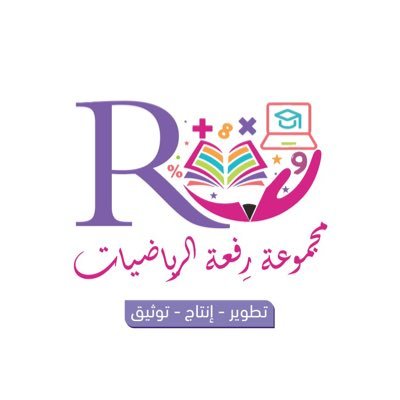 9 - 3
الأعداد حتى 50
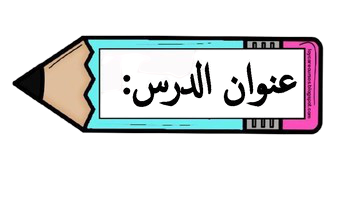 أ.أحـمـد الأحـمـدي  @ahmad9963
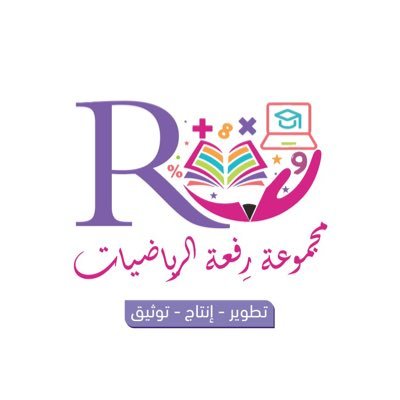 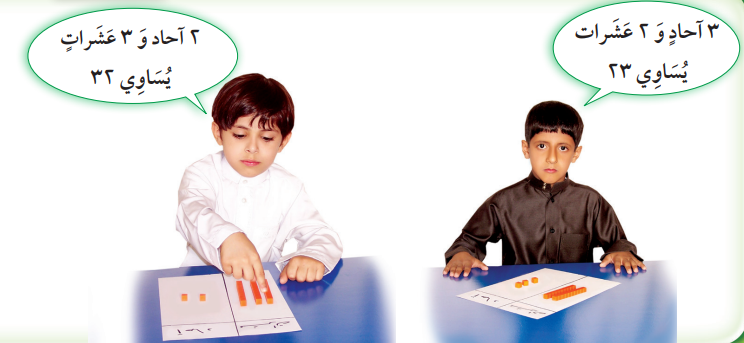 فكرة الدرس

أمثل أعدادًا حتى 50 
بالآحاد والعشرات
أ.أحـمـد الأحـمـدي  @ahmad9963
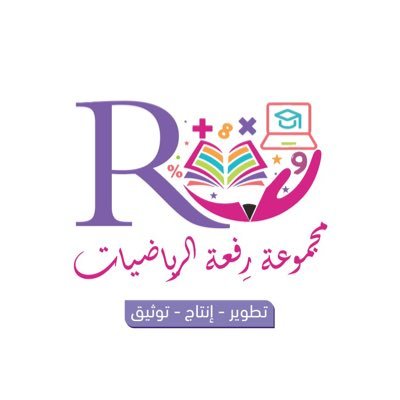 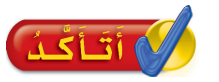 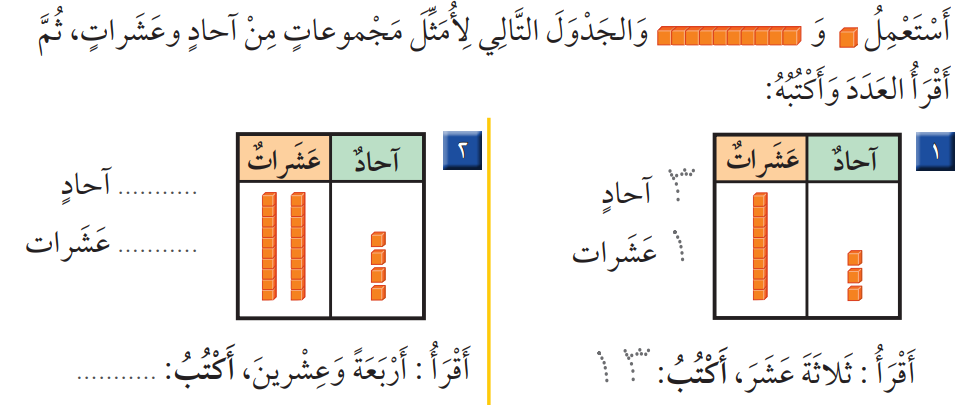 أ.أحـمـد الأحـمـدي  @ahmad9963
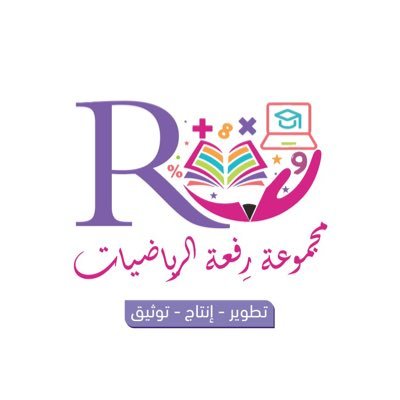 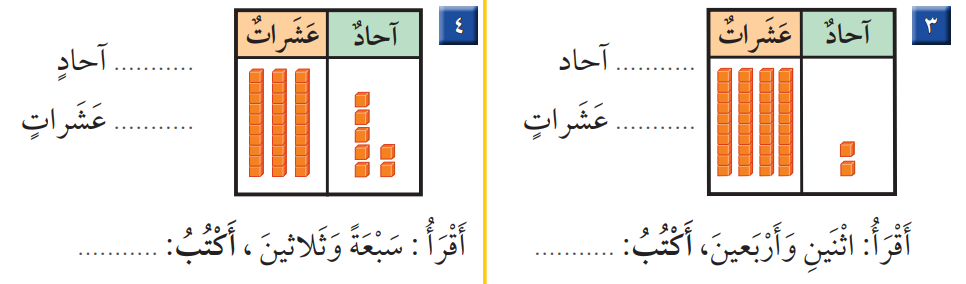 أ.أحـمـد الأحـمـدي  @ahmad9963
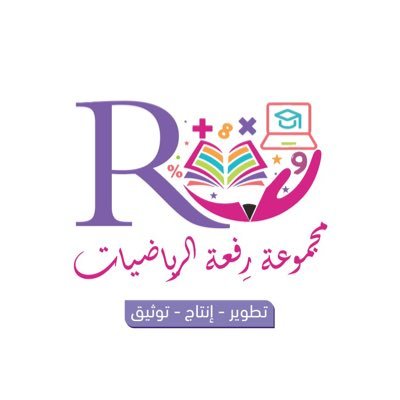 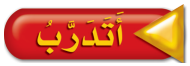 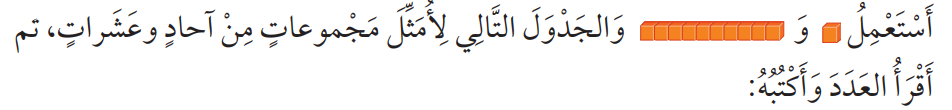 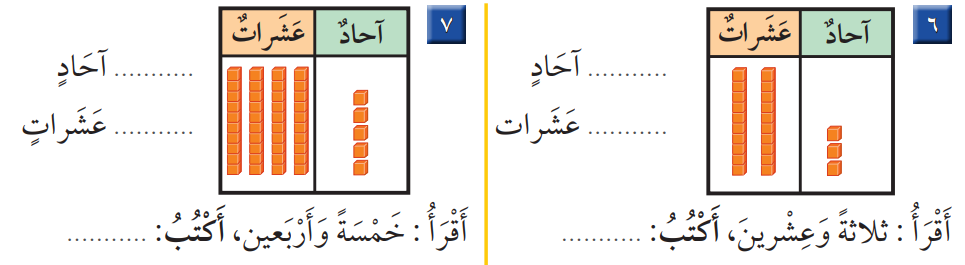 أ.أحـمـد الأحـمـدي  @ahmad9963
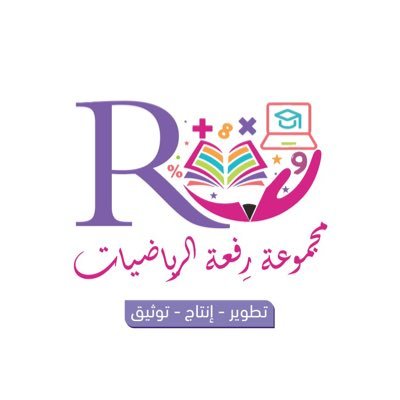 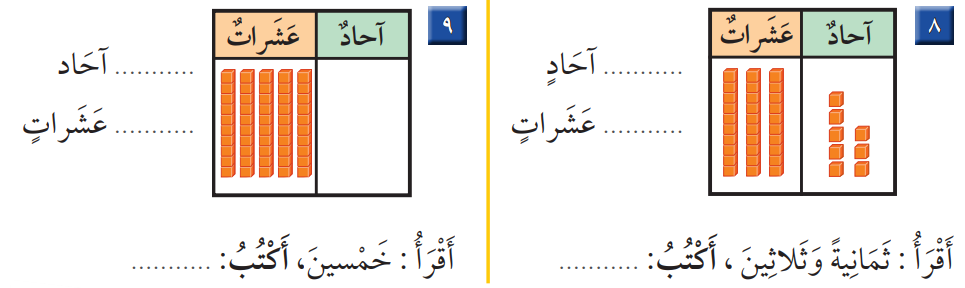 أ.أحـمـد الأحـمـدي  @ahmad9963
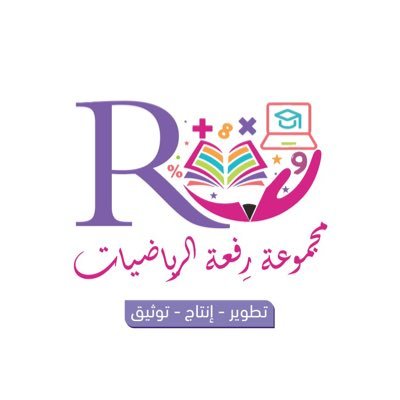 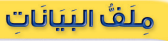 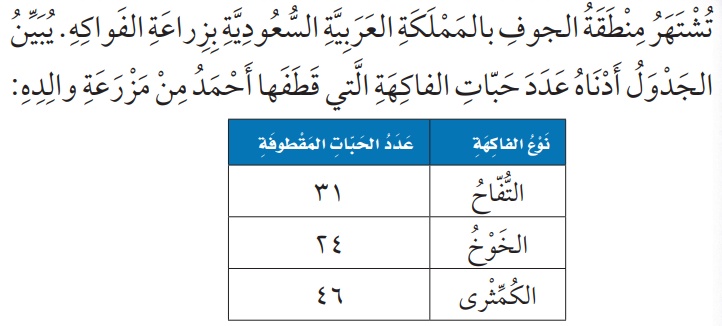 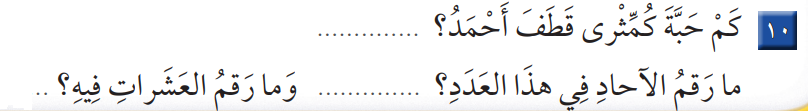